MADEN MÜHENDİSLİĞİ NEDİR?
Maden Mühendisliği, madenlerin bulunması, çıkarılması ve zenginleştirilmesi konularında eğitim ve araştırma yapan mühendislik dalıdır.

Madenlerin çıkarılması genel olarak açık ocak madenciliği ve yeraltı madenciliği diye ikiye ayrılmıştır. Bunun yanında cevher hazırlama ve zenginleştirme işlemi de maden mühendislerinin öncelikli çalıştığı alanlar arasındadır.
MADEN MÜHENDİSLİĞİ
Not: Petrol, Doğalgaz ve Jeotermal kaynaklar Maden Mühendisliği alanının dışındadır. Bunlarla Petrol, Jeoloji, Jeofizik Mühendisliği vb. diğer mühendislikler ilgilenmektedir.
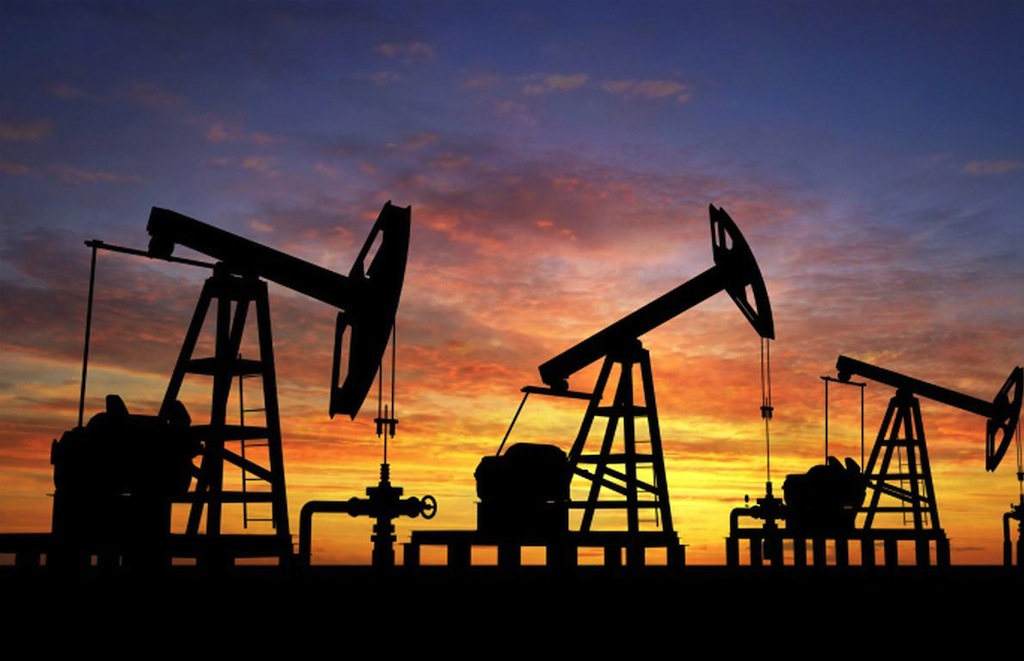 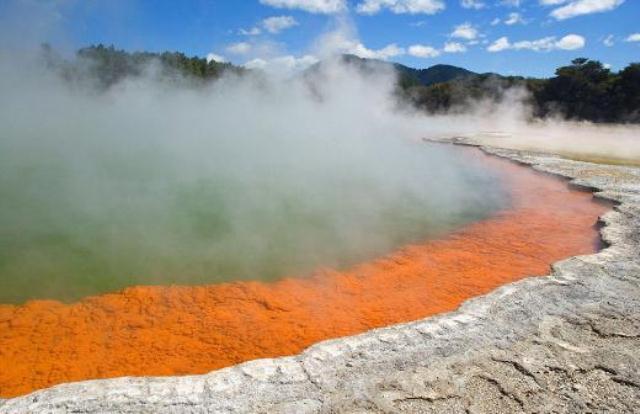 TÜRKİYE MADENCİLİK ÜRÜN ÇEŞİTLİLİĞİ BAKIMINDAN ZENGİN BİR ÜLKE KONUMUNDADIR
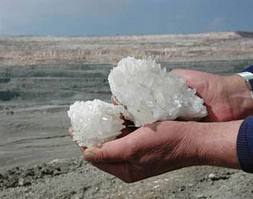 Bor Tuzları 
Taş Kömürü
Linyit 
Altın
Gümüş
Bakır
Krom
Çinko
Kurşun
Demir
Alüminyum
Doğal Yapı Taşları     (mermer, granit, traverten, andezit)
Manyezit
Feldispat
Bentonit
Kaolinli Killer
Pomza Taşı
Perlit 
Barit
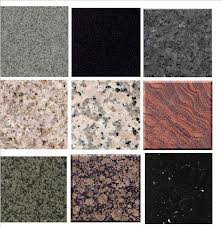 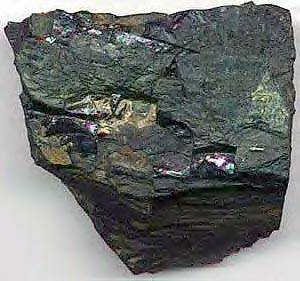 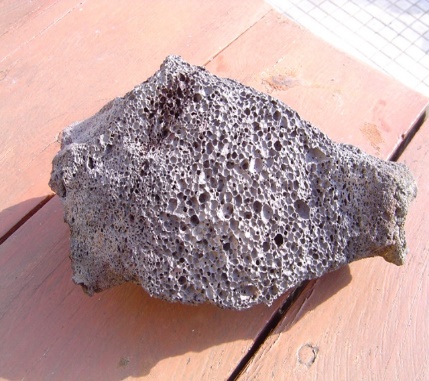 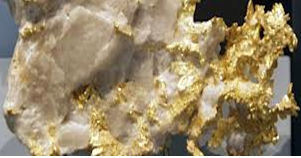 TÜRKİYE MADEN HARİTASI
TÜRKİYE MADEN POTANSİYELİ
(2013-MTA VERİLERİ)
Madenlerin Yerini Değiştirme Lüksümüz Yok
AÇIK OCAK MADENCİLİĞİ
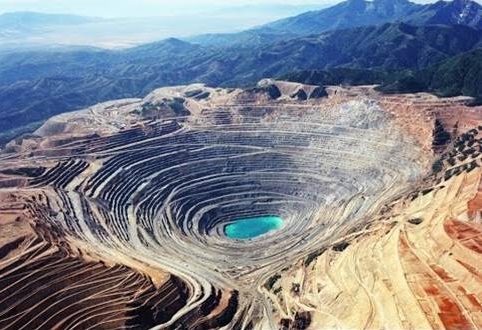 AÇIK OCAK MADENCİLİĞİ
AÇIK OCAK MADENCİLİĞİ
MERMER OCAK İŞLETMECİLİĞİ
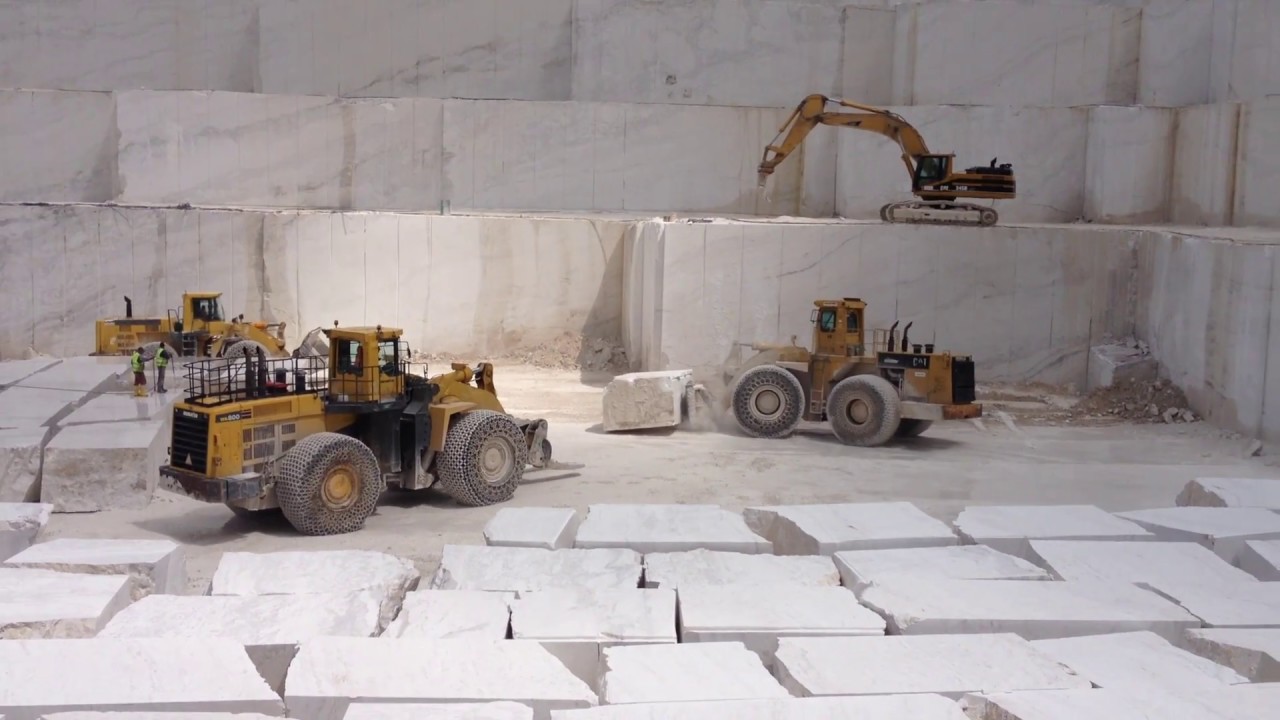 MERMER OCAĞI
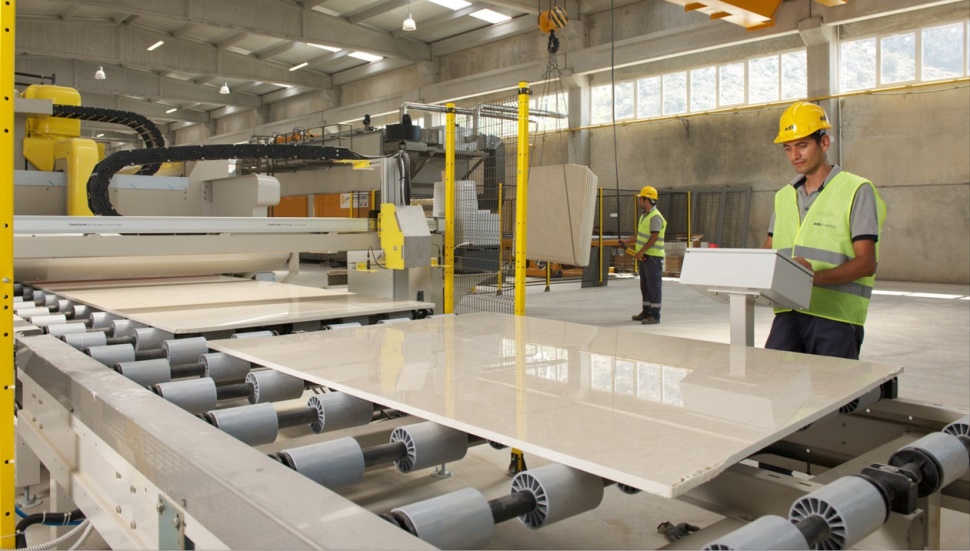 MERMER İŞLEME TESİSİ
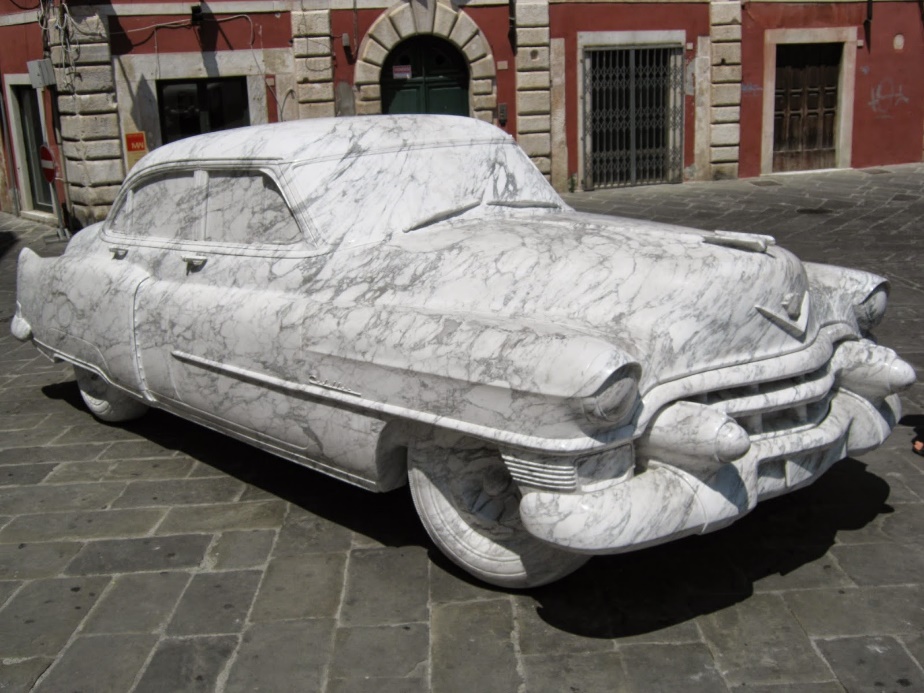 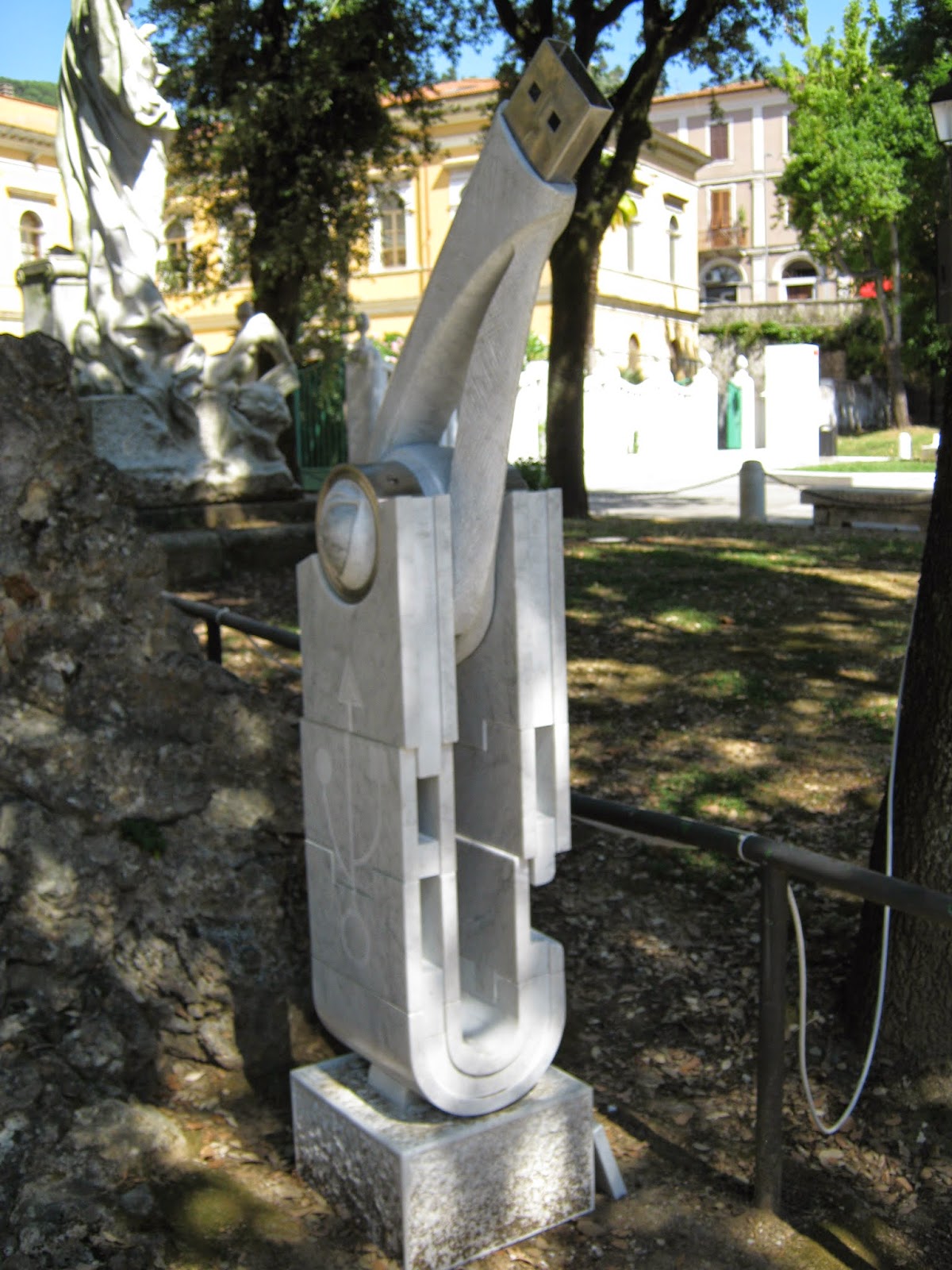 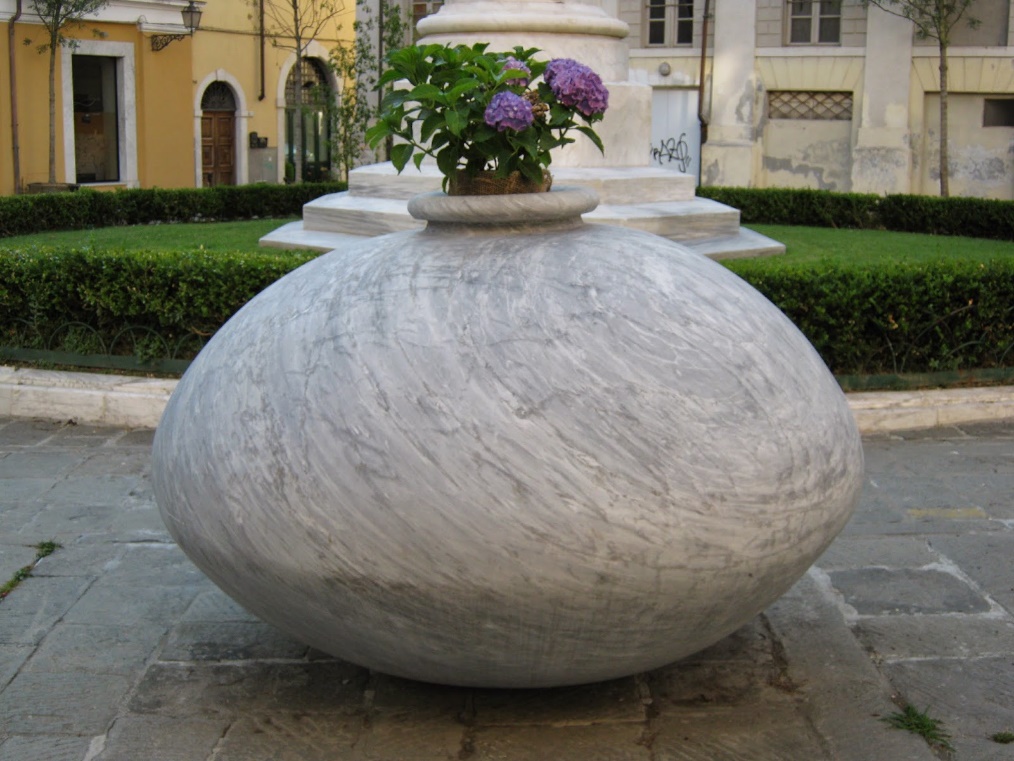 MERMER ÇEŞİTLERİ
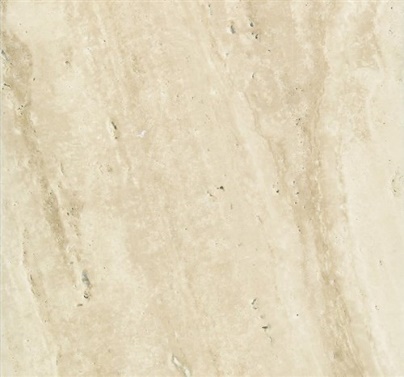 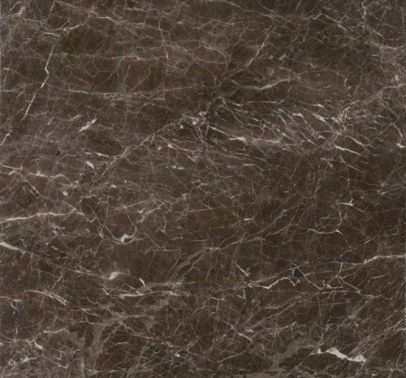 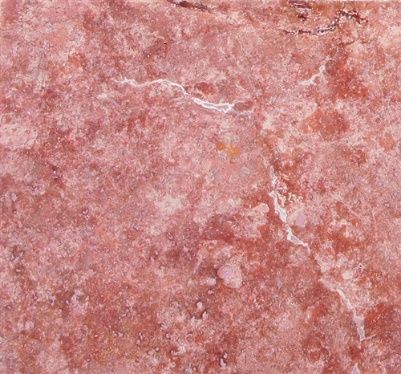 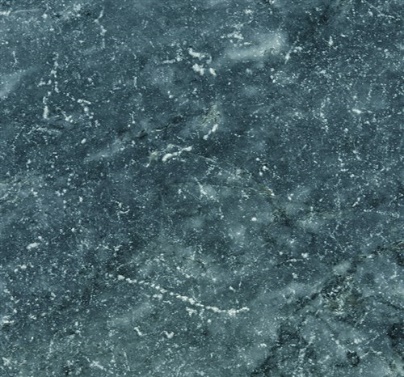 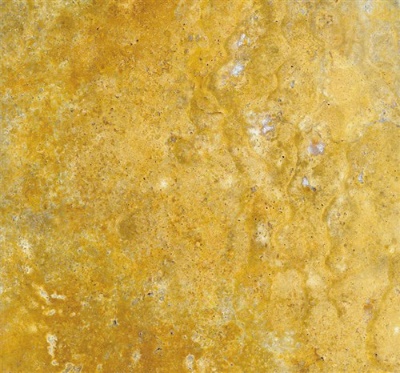 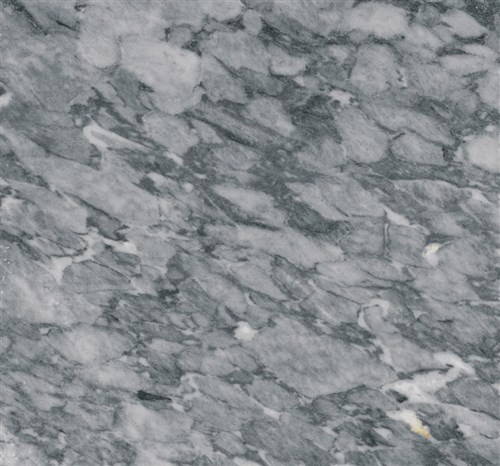 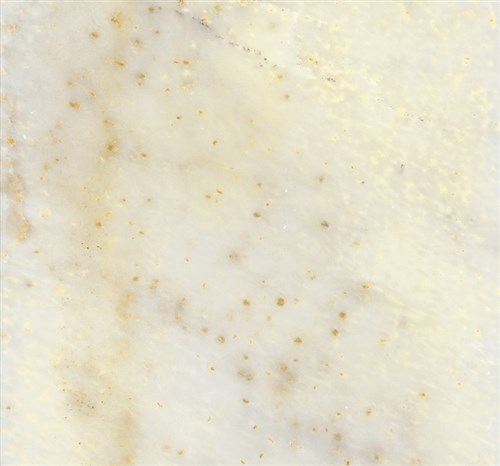 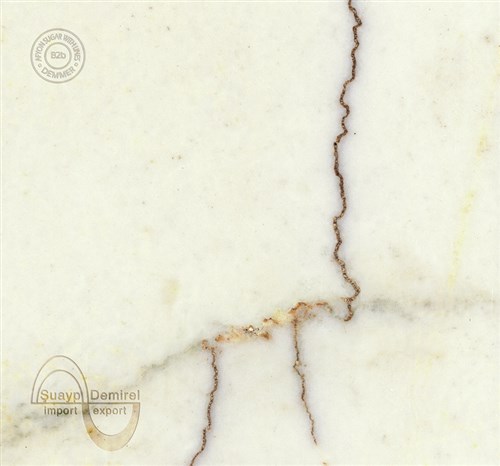 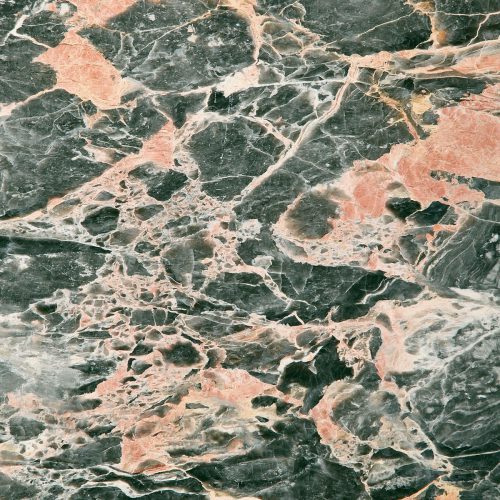 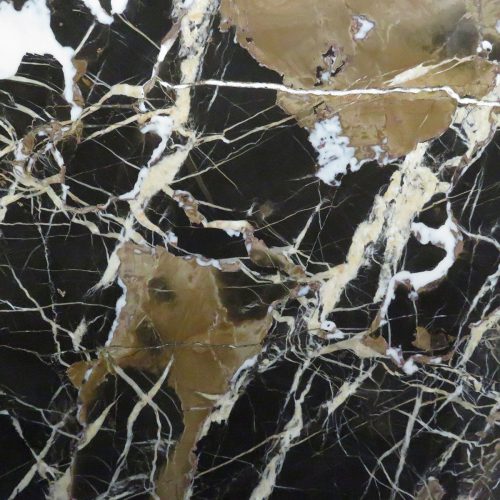 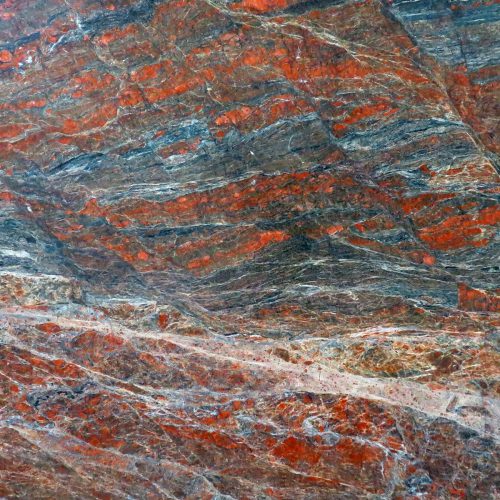 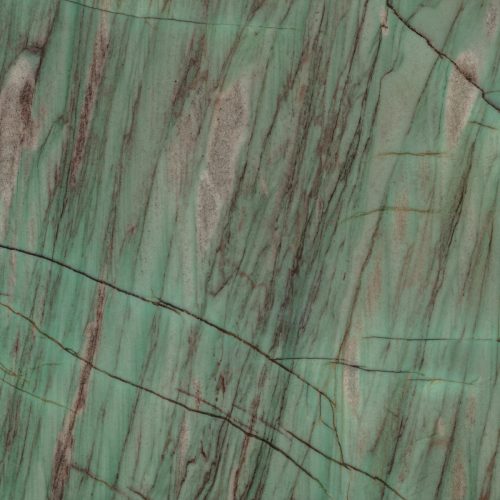 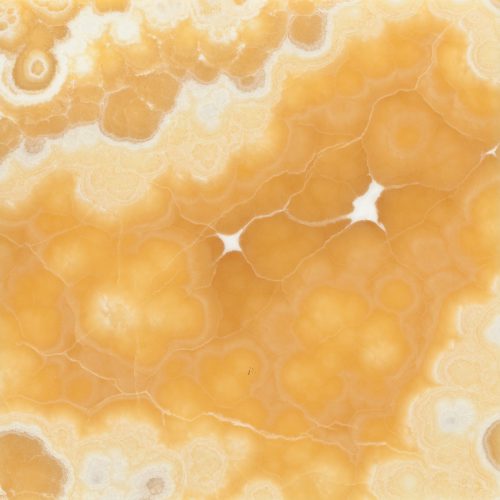 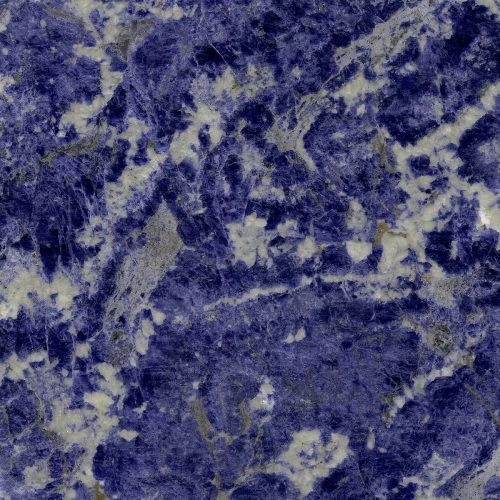 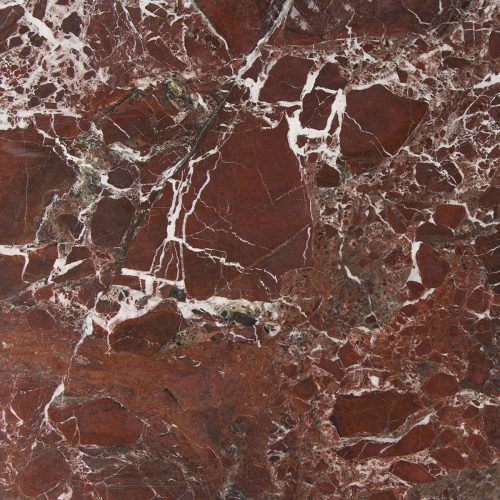 YERALTI MADENCİLİĞİ
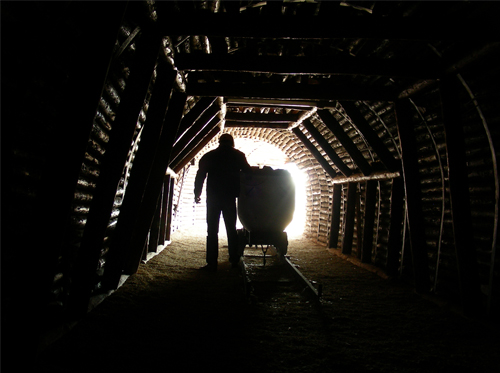 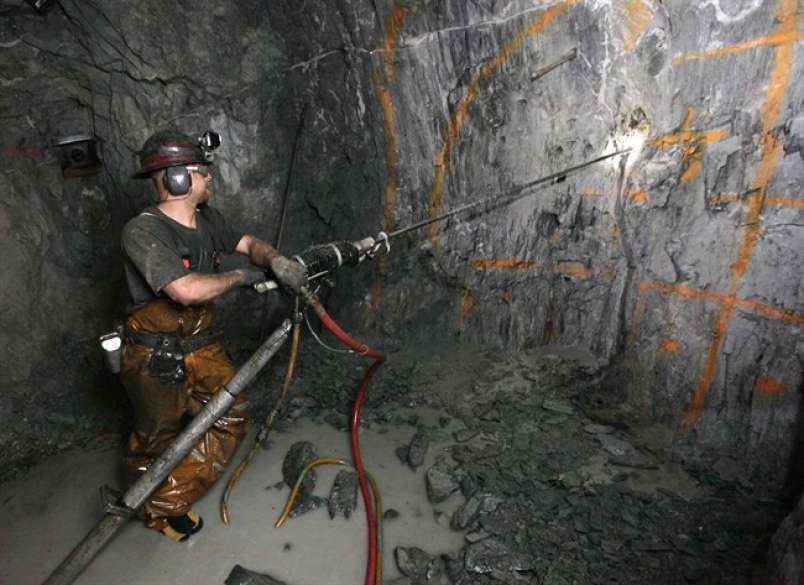 YER ALTI MADEN İŞLETMESİ
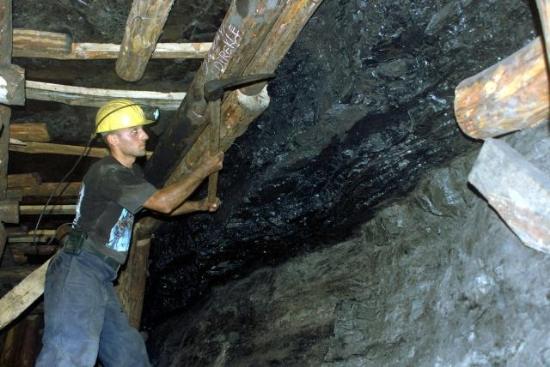 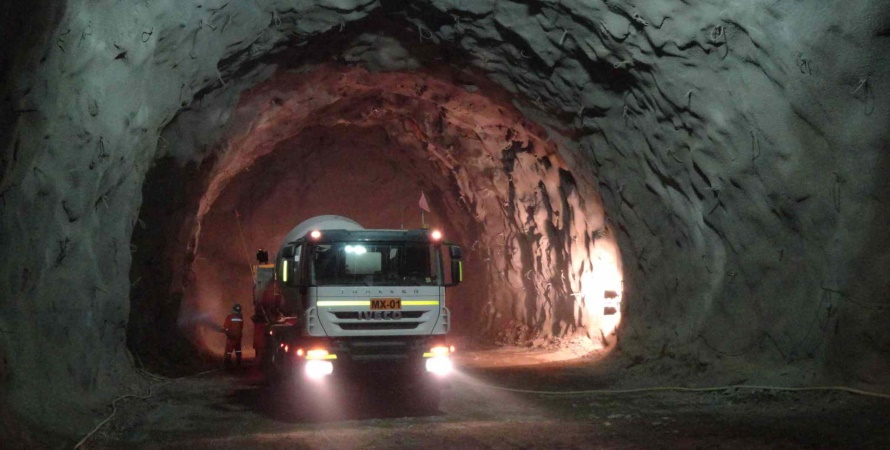 YER ALTI MADEN İŞLETMESİ
CEVHER HAZIRLAMA VE ZENGİNLEŞTİRME
TAŞ OCAĞI KIRMA-ELEME TESİSİ
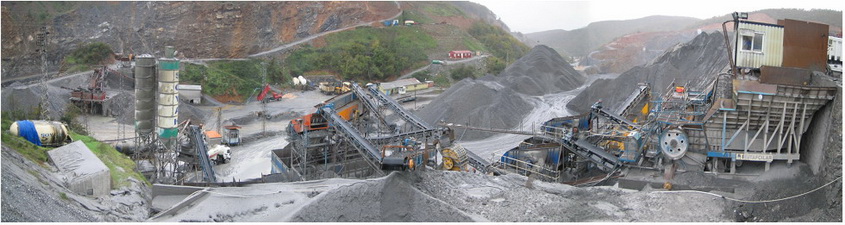 DEMİR MADENİ ÜRETİMİ VE ZENGİNLEŞTİRİLMESİ
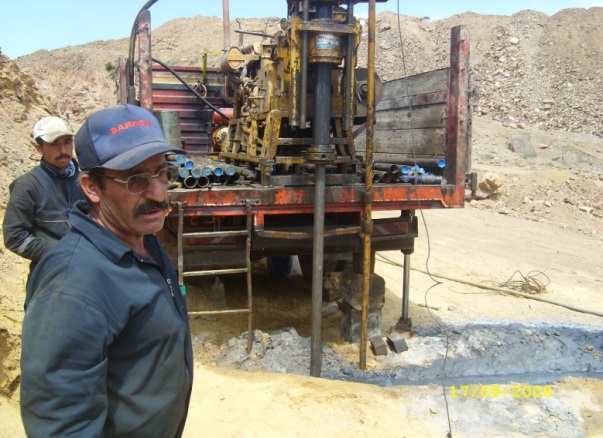 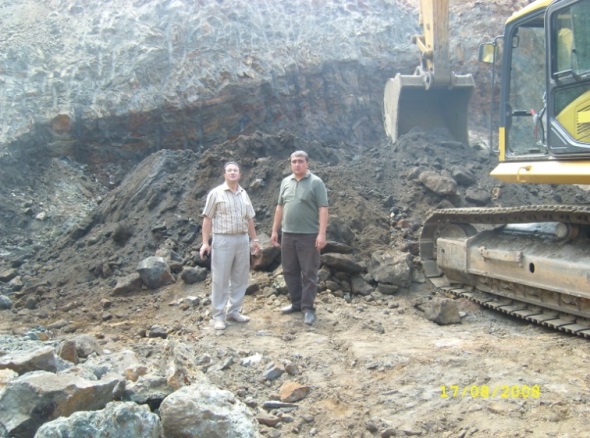 Maden Arama
Üretim
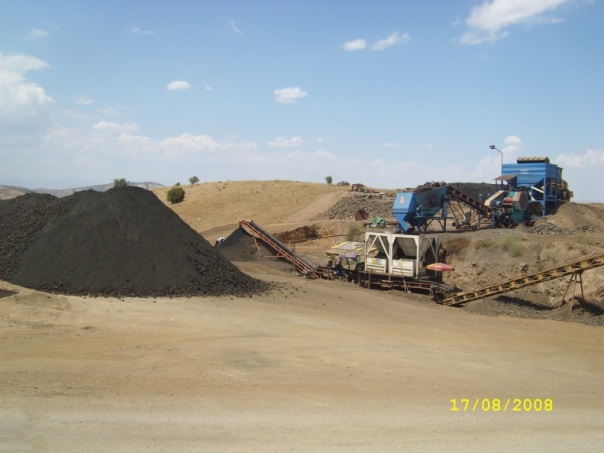 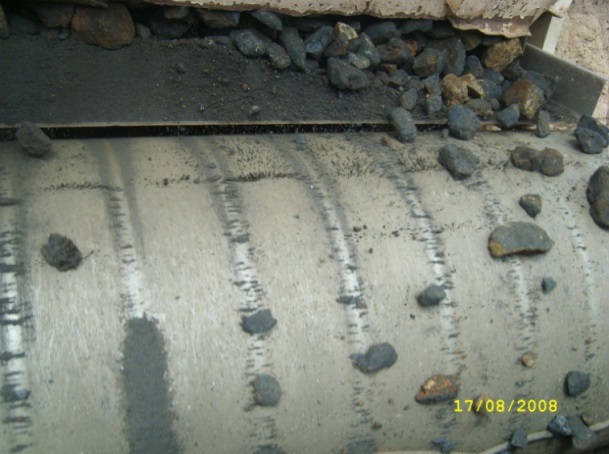 Zenginleştirme Tesisi
Manyetik Bant (Mıknatıs)
GEÇMİŞTE MADENCİLİK
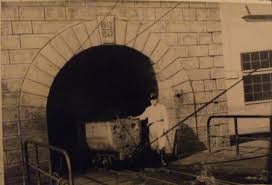 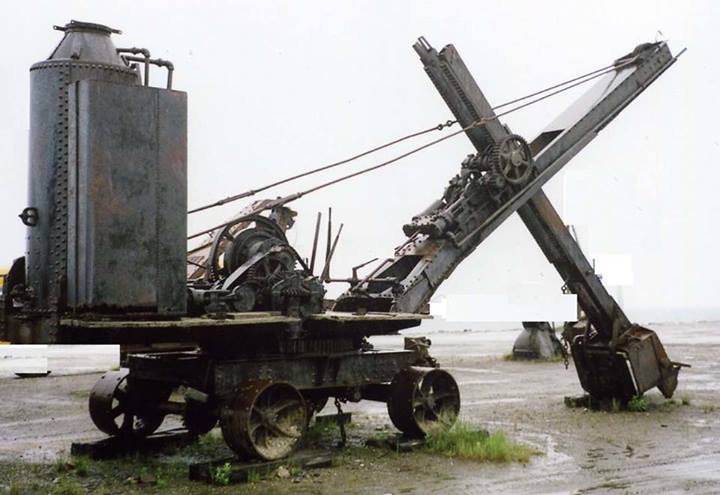 GÜNÜMÜZDE MADENCİLİK
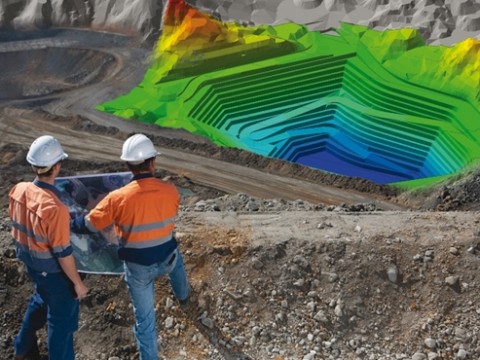 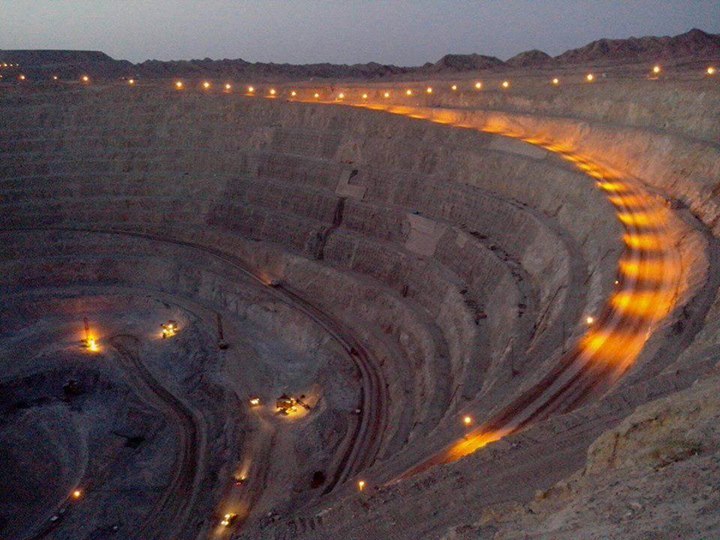 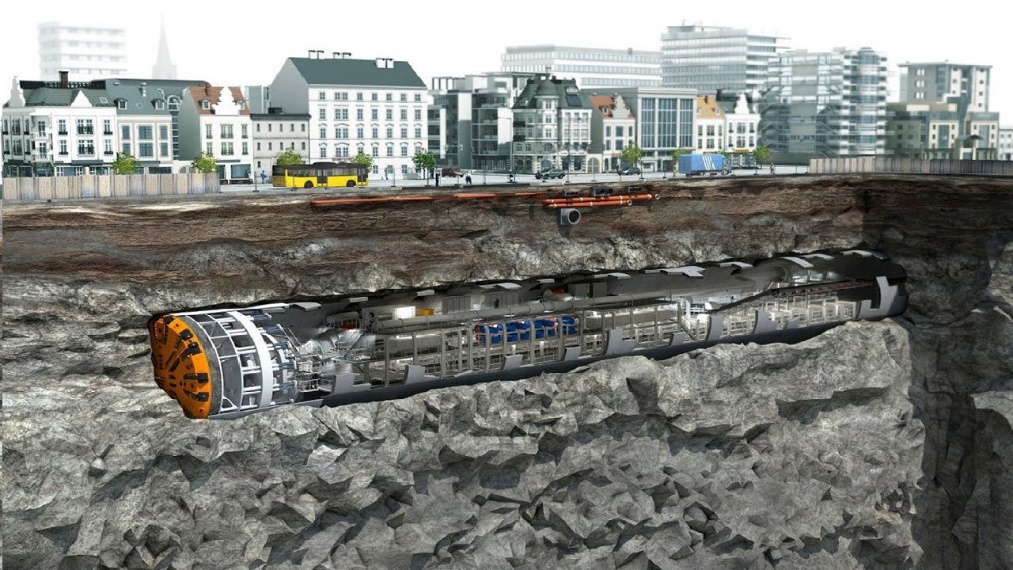 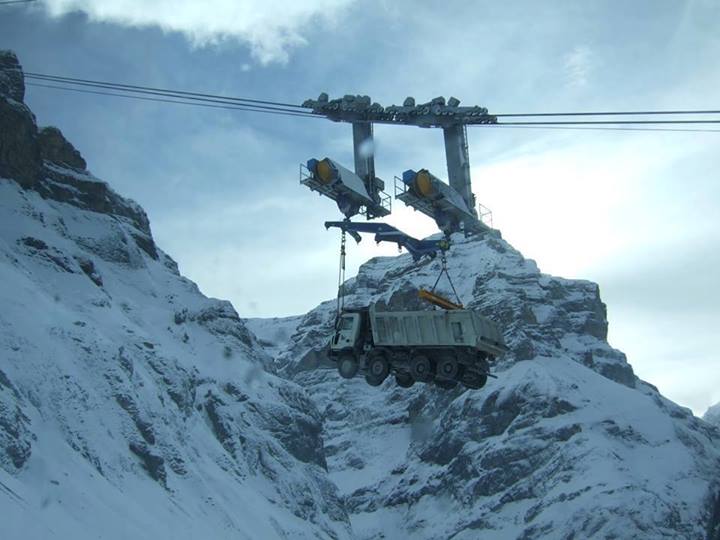 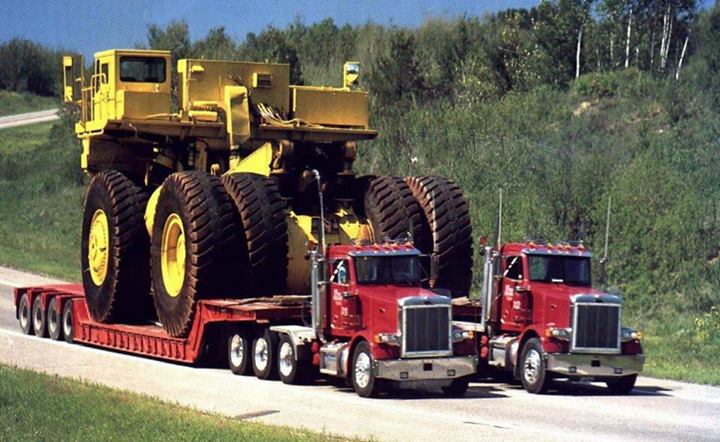 Carrara Mermer Ocağı (İtalya)
Madencilik Sonrası Doğaya Geri Kazandırma
(Çin)
Madencilik Sonrası Doğaya Geri Kazandırma
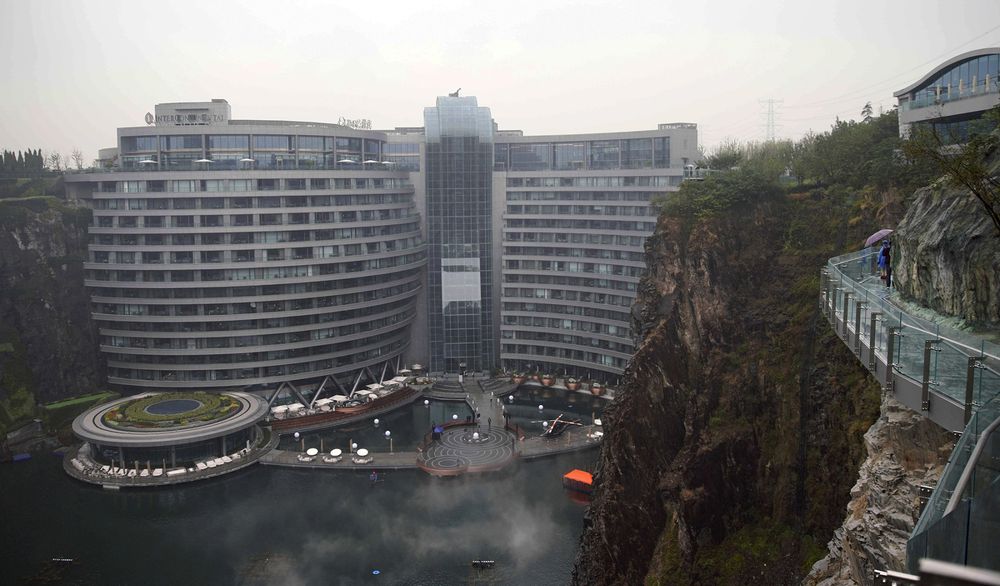 InterContinental Shangai Wonderland Hotel(AP) (ÇİN)
İhtiyaçlarınızdan vazgeçebilirseniz yer kabuğunu kazmayız!
-Arabanızdan
-Bilgisayarınızdan
-Telefonunuzdan
-Televizyonunuzdan
-Buzdolabınızdan
-Çamaşır Makinanızdan
-Elektrikten
………….







KISACASI HAYATINIZDA KULLANDIĞINIZ TÜM ARAÇ VE GEREÇTEN 
VAZGEÇEBİLİR MİSİNİZ?
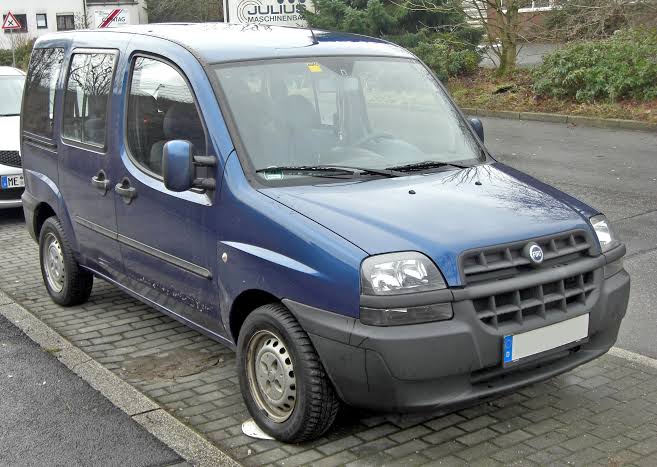 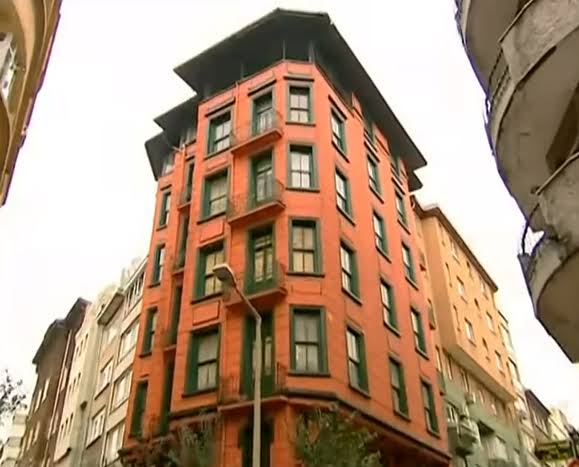 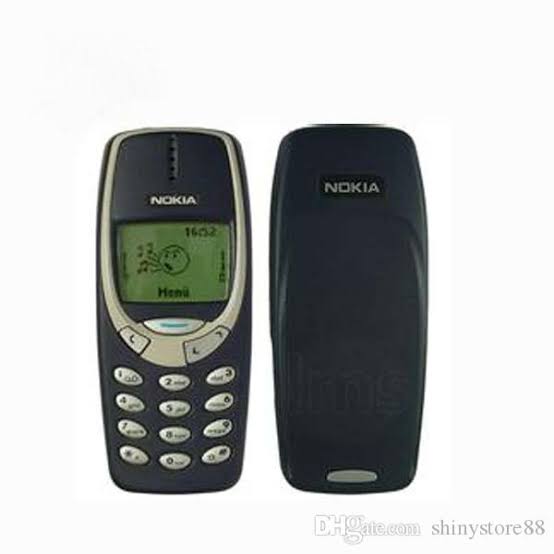 Akıllı telefonlarımızda hangi madenleri taşıyoruz?
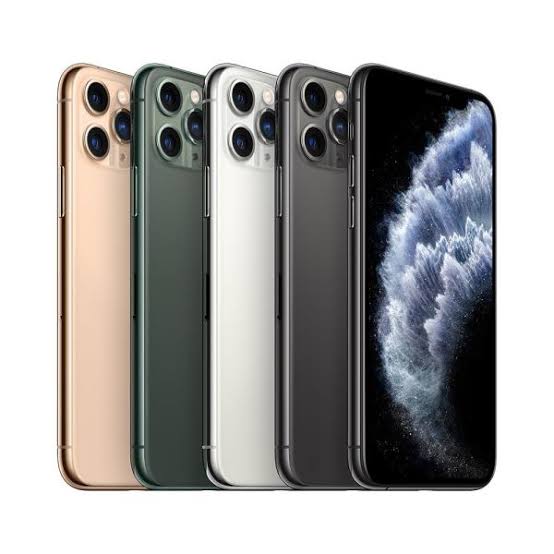 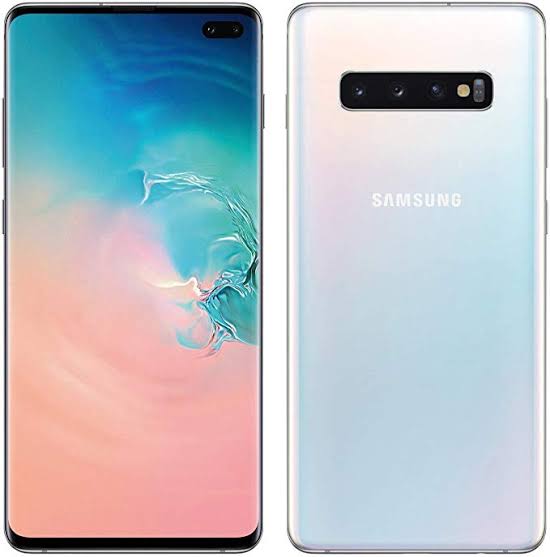 Maden Mühendisliği Bölümleri 2019 ÖSYM Taban Puanları
AKADEMİK KADROMUZ
Akredite Doğaltaş Analiz Lab.
	Öğr. Gör. Murat Sert
	Öğr. Gör. Zeyni Arsoy
	Müh. Ali Çakır
	Müh. Mustafa Çetin
LABORATUVARLAR
Akredite Doğaltaş Analiz Laboratuvarı (DAL)
- Cevher Hazırlama Laboratuvarı
- Maden İşletme Laboratuvarı
- İş Sağlığı ve Güvenliği Laboratuvarı
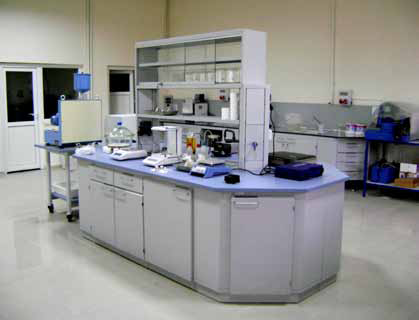 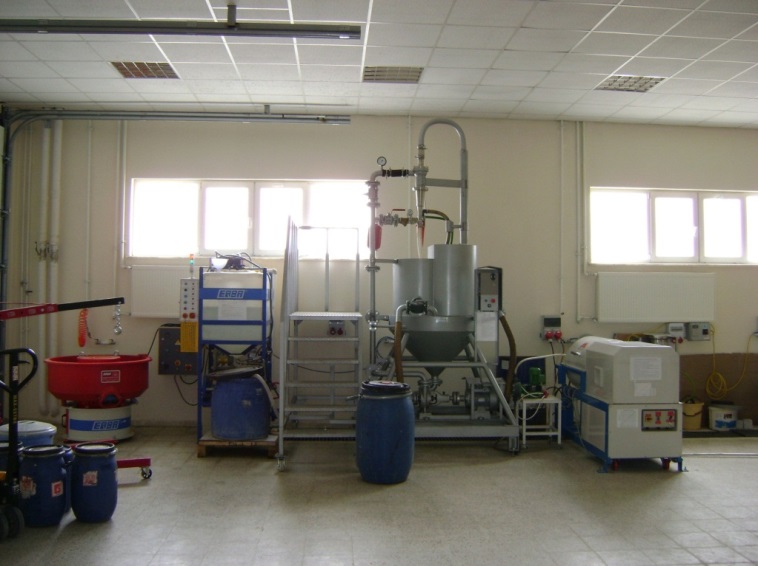 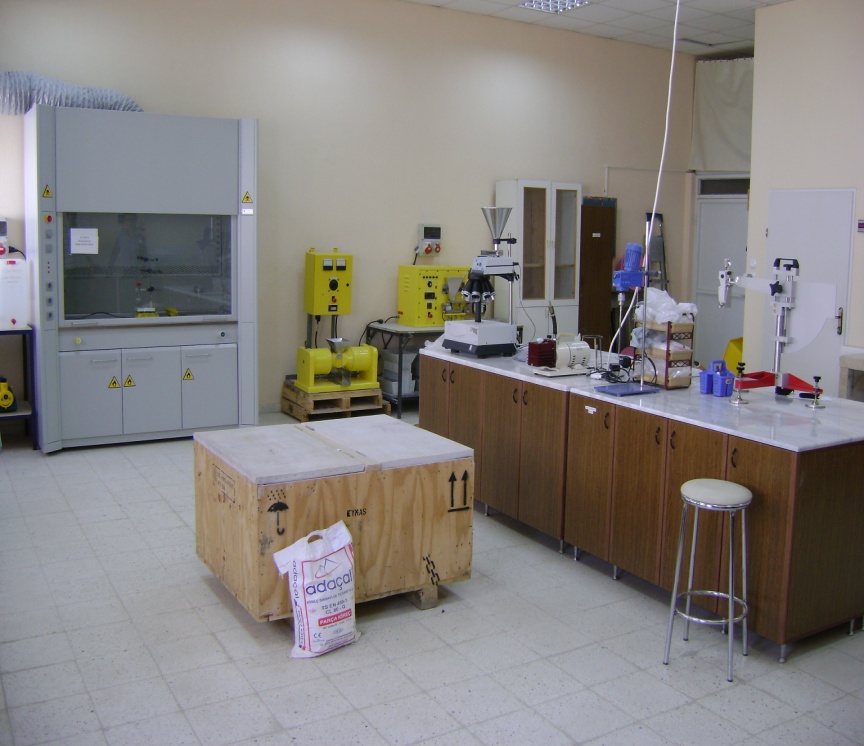 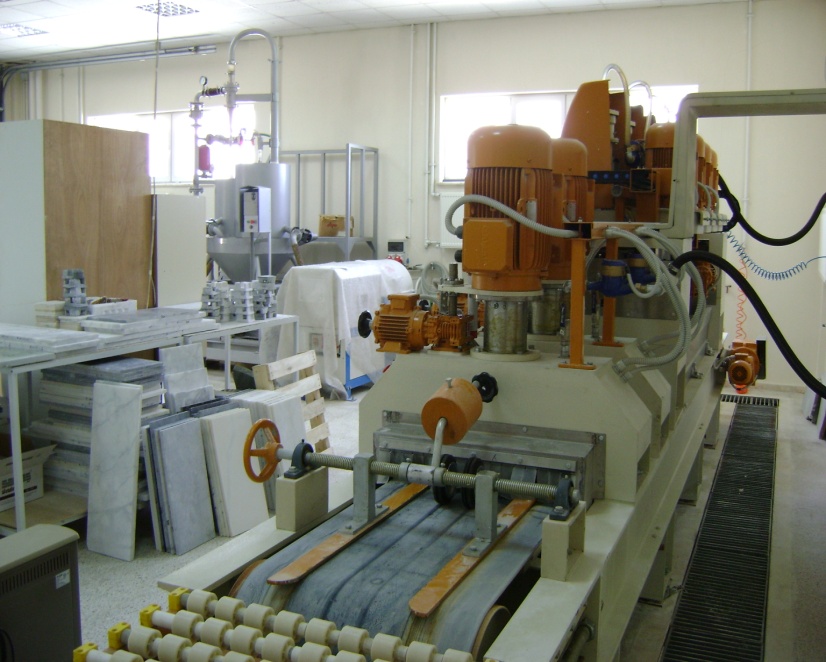 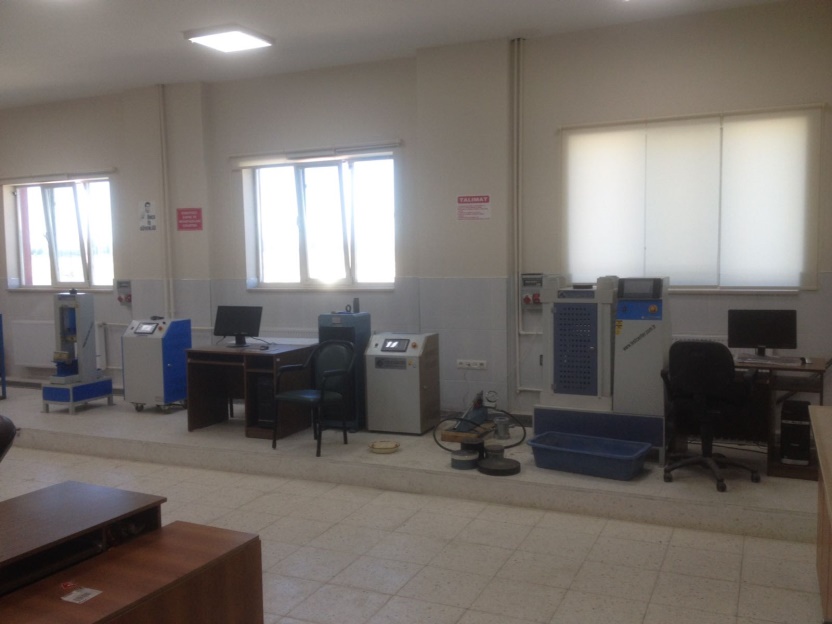 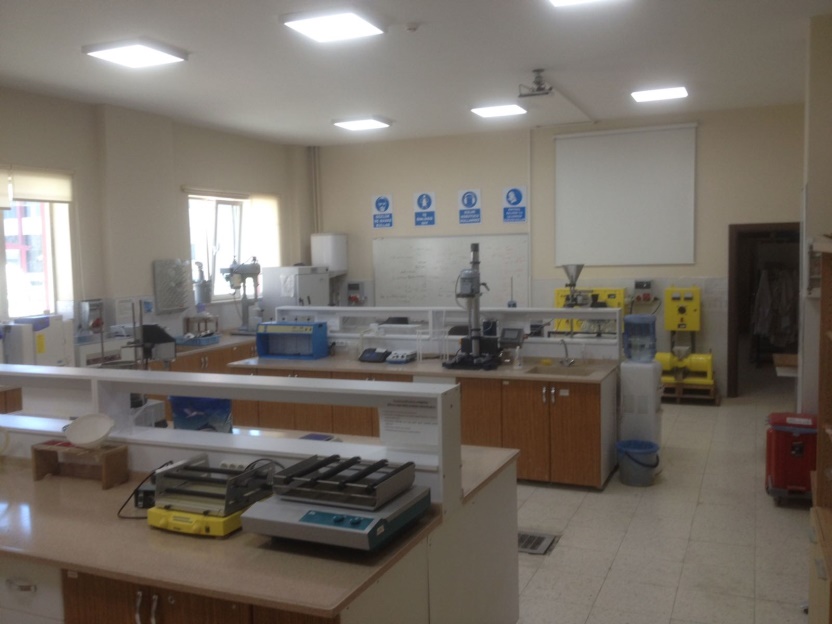 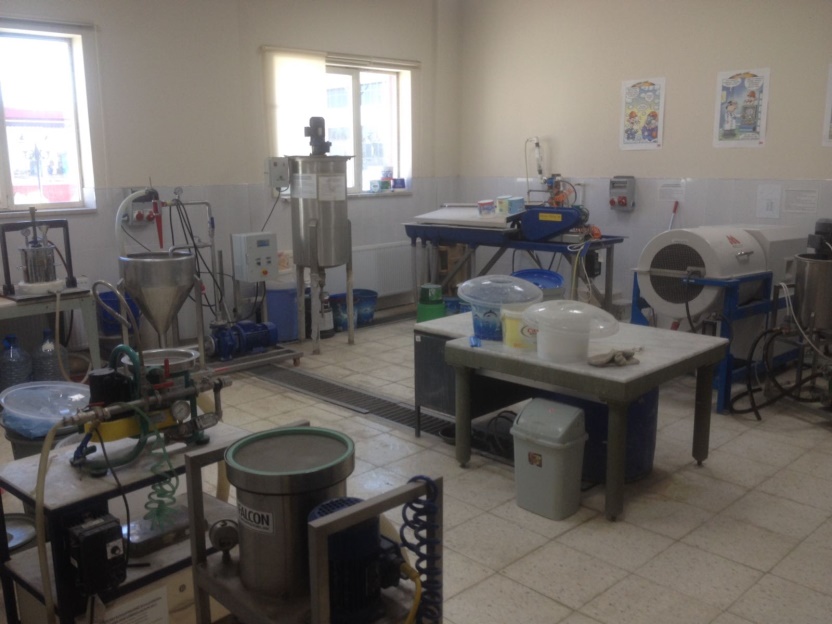 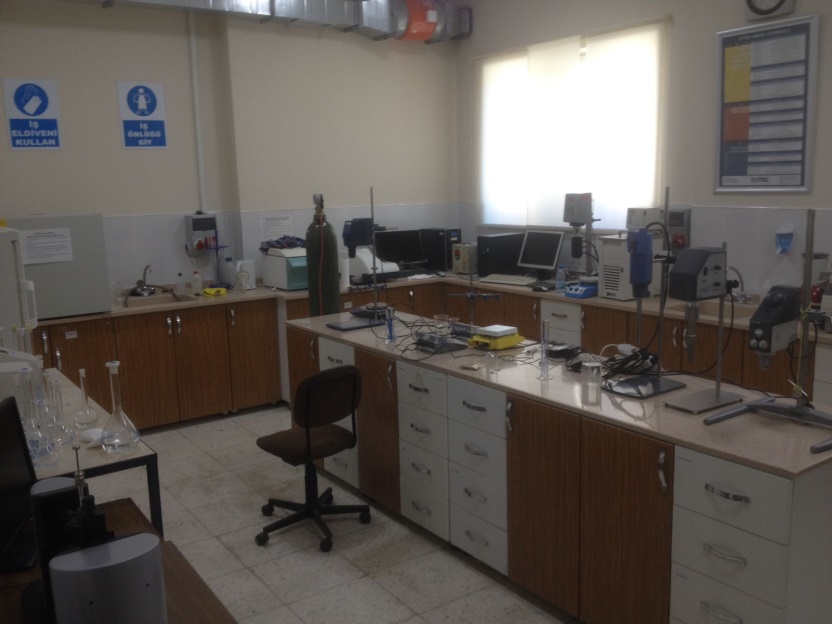 MADEN MÜHENDİSLERİ NERELERDE ÇALIŞABİLİR?
Üniversiteler
TKİ, TTK, MTA, DSİ, Karayolları, TCDD, Eti Maden Bor İşletmeleri gibi Kamu Kuruluşları
Valilik İl Özel İdareleri
Madencilik Sektörü (Metal, Endüstriyel Ham Maddeler, Enerji Ham Maddeleri vs.) 
Sondaj İşleri
Demir-Çelik Fabrikaları
Çimento Sanayi
İnşaat Sektörü (Tünel ve Yol  Altyapı İnşaatları) 
Seramik ve Cam Endüstrisi 
Kimya ve Boya Endüstrisi
Proje ve Fizibilite Raporu hazırlayan mühendislik-müşavirlik büroları
İş Güvenliği Uzmanlığı
TEŞEKKÜR EDERİZ…
Aydınlık Bir Gelecek İçin 
			Karanlığı Kazıyoruz.
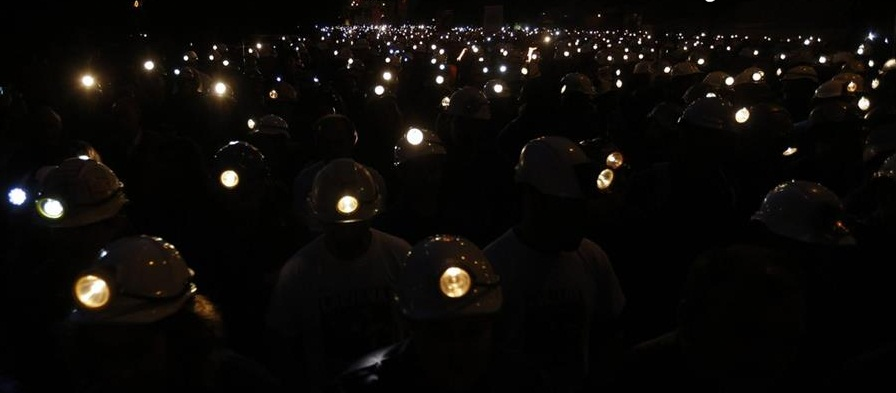 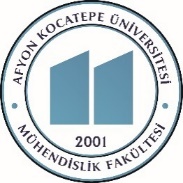 Mühendislik Fakültesi
Maden Mühendisliği Bölümü